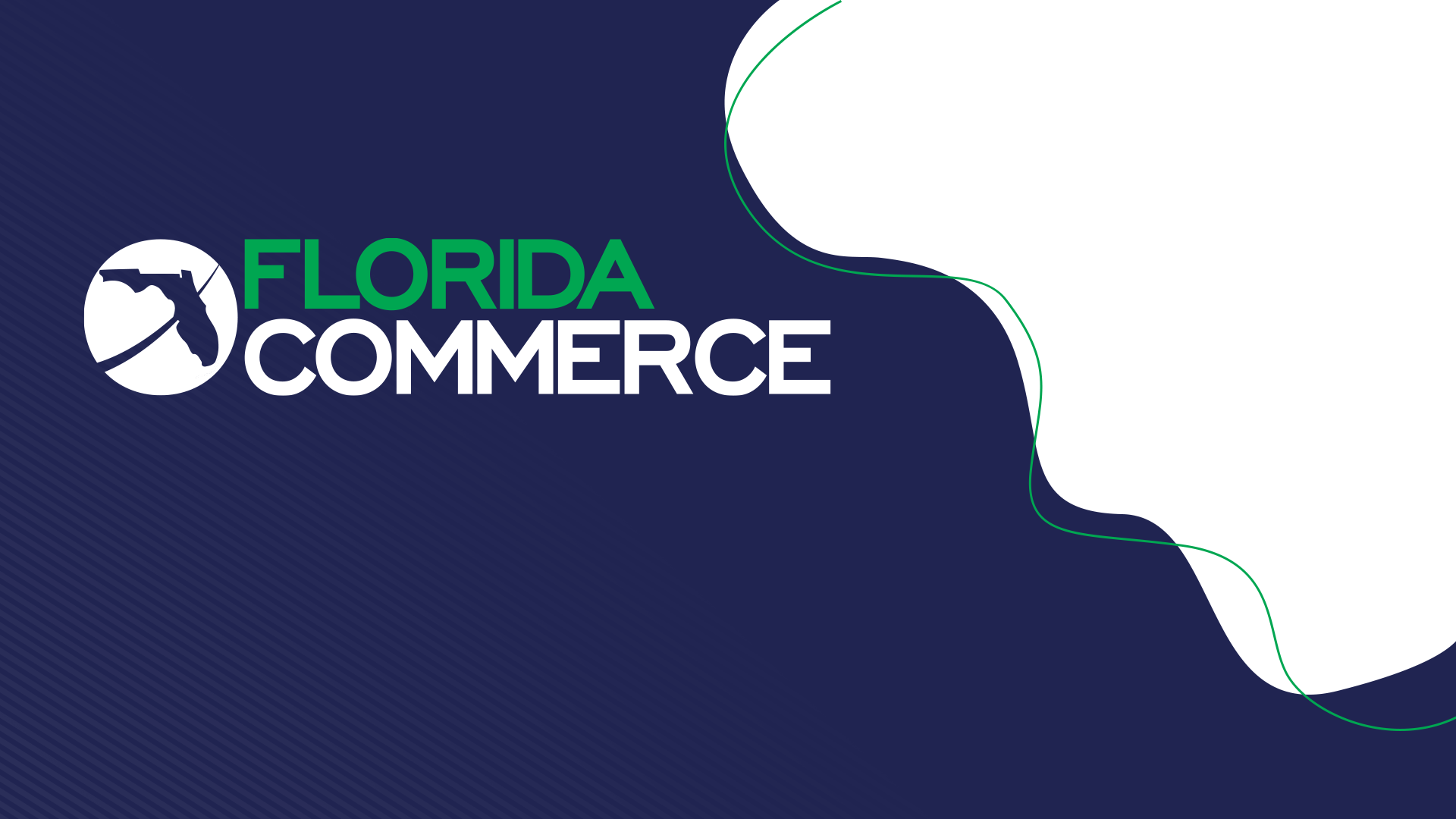 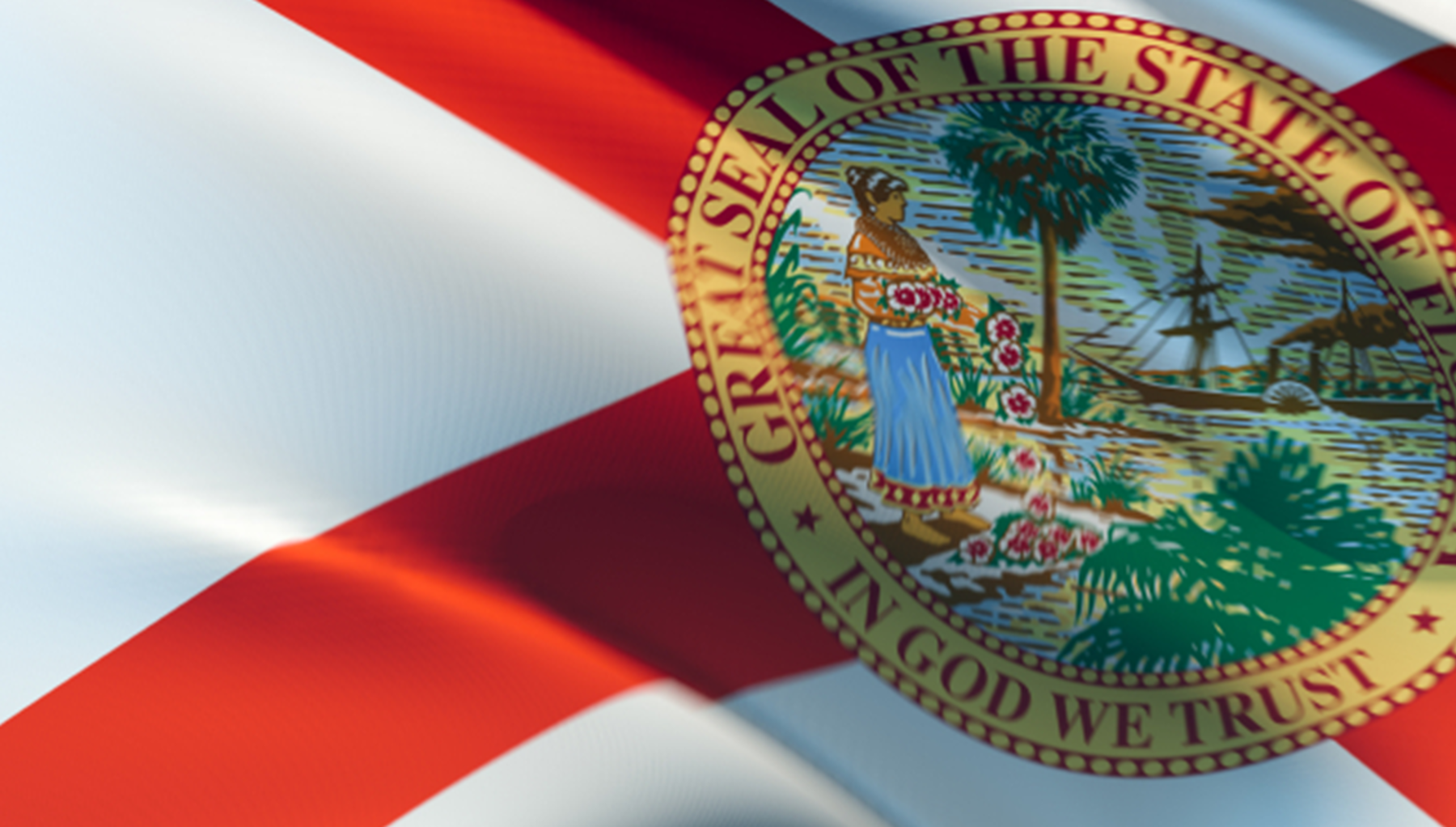 Trade Readjustment Allowances Overview
Yolanda Triplett, State Trade and Rapid Response Program Coordinator
Training Objectives
Trade Readjustment Allowance (TRA) Overview
General Qualifying Requirements for TRA 
Reversion 2021, and 
Reauthorization Act (TAARA) 2015
Understanding Basic TRA
Understanding Additional TRA
Understanding Competition TRA
Questions
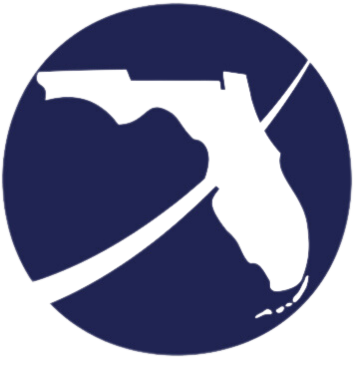 [Speaker Notes: During this presentation, we will cover:
An overview of the Trade Readjustment Allowance (TRA)
General Qualifying Requirement for TRA
Reversion 2021 vs. Reauthorization Act (TAARA) 2015
Understanding Basic TRA,
Understanding Additional TRA, and
Understanding Competition TRA
Lastly, a brief summary of what was covered in today’s training followed by a Q&A session.]
Overview
What is Trade Readjustment Allowance (TRA)?
As a benefit of the Trade Adjustment Assistance for Workers program, TRA is income support for trade-affected workers, who are also referred to as program participants in this presentation.  
TRA is available to assist eligible participants return to the workforce with marketable skills and credentials.
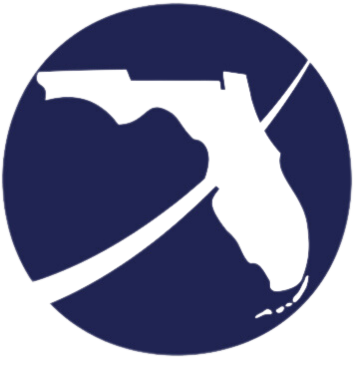 [Speaker Notes: Eligible TRA claimants are program participants because they must be working with a Local TAA Coordinator, competing training, and have established participation reported in Employ Florida to receive benefit payments.]
TRA Benefits Schedule
Re-employment Assistance (RA)/Basic TRA 12 weeks of RA + 40 weeks of TRA		= 52 weeks
Additional TRA (if in training)		= 65 weeks max(within the 78-week eligibility period) *Once training ends, Additional TRA ends._____________________________________________________________.
Maximum					= 117 weeks_____________________________________________________________.
Completion TRA				= 13 weeks
If benchmarks and other criteria are met, 
payable within the last 20 weeks of training                                                          _____________________________________________________________.
Maximum of 				= 130 weeks
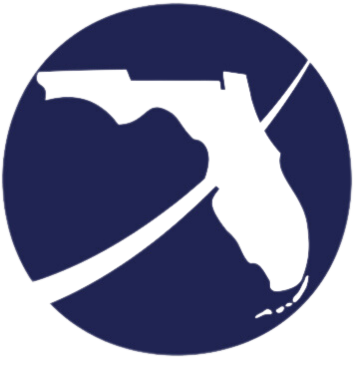 [Speaker Notes: There are three types of TRA.  Each type has their own guidelines, amount, and timeline. The weekly maximum amount, which is the same as the Reemployment Assistance weekly amount.

Basic TRA is a combination of RA weeks and TRA weeks to meet 52. Florida currently pays 12 weeks of RA, as of January 1, 2022, which means the participant is eligible for 40 weeks of Basic TRA because the total will be 52 weeks.]
TRA Training Overview
Work-Based Training
Participants enrolled in an apprenticeship program, in most cases, will not be able to access TRA income support due to their income earned through wages.  However, the State must still make individual determinations on TRA benefits.
Participants enrolled in an on-the-job training program may not be paid TRA for any week during their weeks in the on-the-job training program. 
Health Coverage Tax Credit
Participants enrolled in a work-based training program may be ineligible for the tax credit.  The Internal Revenue Service is responsible for the determination.
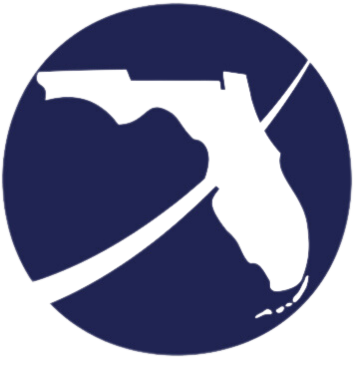 [Speaker Notes: See 20 CFR 618.635 for more information]
General Qualifying Requirements for TRA
Reversion 2021 vs. Reauthorization Act (TAARA) 2015
The trade-affected employer is covered by a U.S. Department of Labor certification (or certified petition).
The worker experienced a qualifying separation on or after the impact date and prior to the expiration date.
The worker is separated due to lack of work.
The worker has, in the previous 52-week period ending at separation, 26-weeks of employment at wages of $30 or more.   
The worker is eligible for Reemployment Assistance (RA) benefits.
The worker has exhausted eligibility for RA benefits.
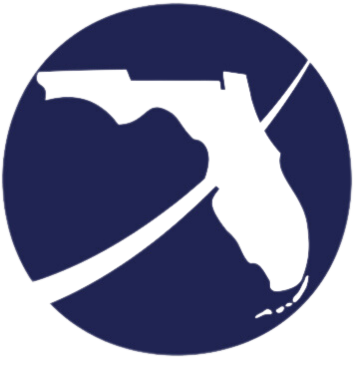 [Speaker Notes: The TRA applications are forwarded to the State Trade Program office for review.  Staff reviews each application using the CONNECT system and Employ Florida.  A Reemployment Assistance (RA) claim must be filed to determine eligibility.  They access the Trade Adjustment Assistance (TAA) file in Employ Florida to review the TAA case file service history and activity codes.  The local and State Trade Program office staff coordinate (e.g., requesting supplemental information and receiving supplemental information to support the application) to move the participant through the process in a timely manner.]
General Qualifying Requirements for TRA (cont’d)
Reversion 2021 vs. Reauthorization Act (TAARA) 2015
2021 Provisions: for Basic TRA, the participant must be enrolled in part-time or full-time training or placed on a waiver by the latter of the:
Last day of the 8th week following the certification date, or
16th week following the date of the most recent separation.  
Participants enrolled in part-time training may be eligible for TRA and receive a reduced weekly benefit amount due to the reported wages.
2015 Provisions: for Basic TRA, the participant must be enrolled in full-time training or placed on a waiver by the latter of the:
Last day of the 26th week following the certification date, or
26th week following the date of the most recent separation.  
A participant enrolled in part-time training is not eligible for TRA.
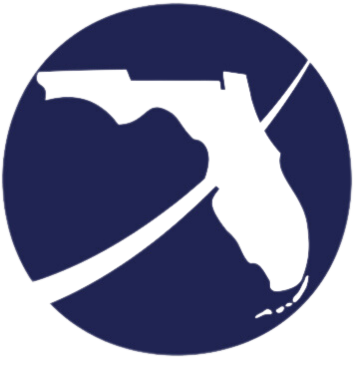 [Speaker Notes: The worker must meet all the general requirements and the specific requirements for each TRA type.    

The TRA applications are forwarded to the State Trade Program office for review.  Staff reviews each application accessing the Reemployment Assistance system and Employ Florida.  

A Reemployment Assistance (RA) claim must be filed to determine eligibility.  They access the TAA file in Employ Florida to review the TAA file activity codes.  The local and State Trade Program office staff coordinate to move the participant through the process  in a timely manner.]
Qualifying Requirements for Additional TRA
The worker must file a bona fide application for training within the eligibility timeframe to receive Additional TRA. 
If this is not done, there is no eligibility for Additional TRA under the 2021 Reversion Provisions. 
The Trade Adjustment Assistance Reform Act (TAARA) 2015 does not have this requirement.  
To determine the deadline date:
Determine the latter of either the worker’s certification date or the worker’s qualifying separation date
Using the latter date from above, add 210 days because Reversion 2021 requires the worker to file a bona fide application for TAA training within 210 days after the date specified above
The training application must be dated and completed by the deadline date above.  If the application is completed after the deadline, there is no eligibility for Additional TRA
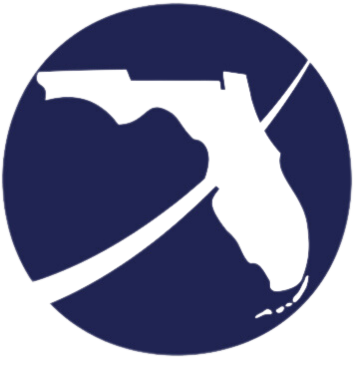 [Speaker Notes: The worker must meet all the general requirements and the specific requirements for each TRA type.    

The TRA applications are forwarded to the State Trade Program office for review.  Staff reviews each application accessing the CONNECT system and Employ Florida.  A Reemployment Assistance (RA) claim must be filed to determine eligibility.  They access the TAA file in Employ Florida to review the TAA file activity codes.  The local and State Trade Program office staff coordinate to move the participant through the process  in a timely manner.]
Understanding Basic TRA
The participant must be able, available and actively seeking work to receive Basic TRA prior to the deadline date unless:
The participant is enrolled in a TAA-approved training prior to the deadline date.  After enrollment, the participant is not required to seek work.  
Or the participant is placed on a training waiver.  The worker must seek work while covered by a waiver; and they must pursue enrollment in approved training.
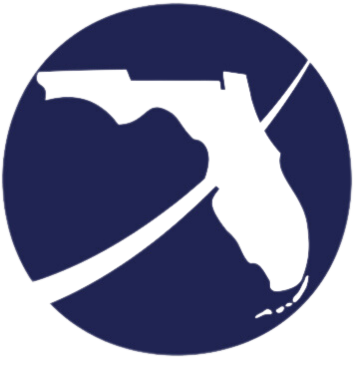 [Speaker Notes: Basic TRA is the first benefit available after exhaustion or expiration of TRA. All the general requirements must be met but Basic TRA has an additional deadline.  It is very important to advise all the general requirements must be met and the participant understands the requirements. The participant must be enrolled in training or placed on a waiver from training by the deadline date.  The deadline date is the later of 8 weeks from the certification date or 16 weeks from the separation date. If no, they are not eligible for TRA.  

Sometimes, RA exhausts, and the participant begins Basic TRA. They can receive the benefits up to the deadline date.  If they enroll in school or receive a waiver, the Basic will continue, if not, Basic ends.  This is all explained in the initial determination sent out. Some participants advise they did not understand the benefits would stop.  It is very important to impress upon them the seriousness of the deadline.]
Basic TRA Application Process
The State Trade Program produces two application forms:
TRA ETA 855:  Request for determination of entitlement
TRA ETA 345:  Acknowledgement of TRA eligibility deadlines
State Trade Program staff send an official notification of benefits to the worker, which also provides access to the required forms online.  Workers must contact their Local TAA Coordinator for information and services. 
The worker has not applied for TRA benefits if he or she did not submit the above forms to the State Trade Program.
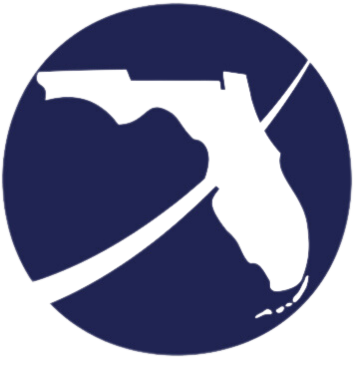 [Speaker Notes: TRA ETA 855 - Request for determination of entitlement to TRATRA ETA 345 - Acknowledgement of TRA eligibility deadlines

A list of affected workers is obtained from the trade-affected employer, then worker is then notified of their potential eligibility by the State Trade Program office. The letter provides petition information and the contact information for his or her local TAA coordinator to begin services.   

The completed form is given to the local TAA coordinator for review.  If there are missing fields or questions, the coordinator should reach out to the trade-affected worker.  Once complete, the State Trade Program office is notified to review.]
Local TAA Coordinator Responsibilities
The Local TAA Coordinator is responsible for all direct service delivery, including providing financial aid and supportive service information, skills and aptitude assessments, employment and case management services, developing the Individual Employment Plan, and more.  Before the trade-affected worker applies for TRA, the Local TAA Coordinator must consider:
In accordance with Administrative Policy 107, did he or she meet the TAA six criteria to enter in approved training? 
Is the IEP written using the State Trade Program’s IEP Checklist and with the goal of suitable employment?
In accordance with Administrative Policy 108, have the assessment results, objectives, and services in Employ Florida under the TAA program application all been reported? 
The Local TAA Coordinator must advise the State Trade Program via e-mail at TRA@commerce.fl.gov once the TRA application is ready for review.
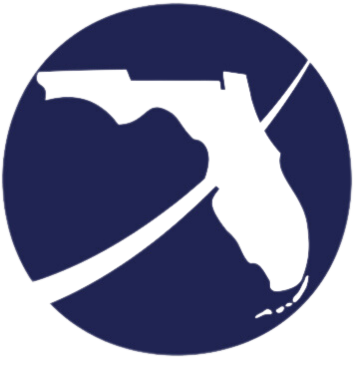 [Speaker Notes: Visit FloridaCommerce’s Training Materials page to review the State Trade Program’s Employment and Case Management Services, Training Services, Introduction to Performance Reporting, and other training presentations for more detail regarding LWDB responsibilities. 

Summary of six criteria to approve training: 
There is no suitable employment available for the trade-affected worker
The trade-affected worker would benefit from appropriate training
There is a reasonable expectation of employment following completion of such training
Training is reasonably available to the trade-affected worker
The trade-affected worker is qualified to undertake and complete such training
Such training is suitable for the trade-affected worker and available at a reasonable cost]
Understanding Basic TRA
State Trade Program team responsibilities:
Ensures all fields are completed on the application
Determines whether TRA and individual eligibility requirements have been met
Reviews case file and the service codes in Employ Florida 
Issues an eligibility determination and provides the deadline date to the participant
Provides Local TAA Coordinator with copy of decision

If the State Trade Program team determines a participant is not eligible for TRA:
Disqualification is distributed to all parties.
If the deadline date passes without training enrollment or a waiver from training:
Disqualification is distributed the next week after deadline
Basic TRA payments are stopped if the participant has been receiving funds
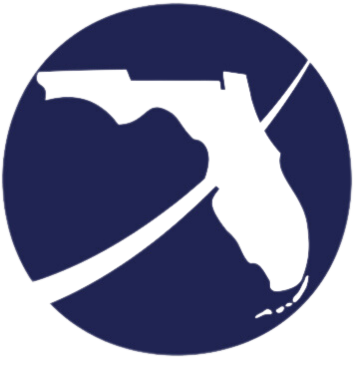 [Speaker Notes: State staff review the Reemployment Assistance (RA) claim through the Reemployment Assistance system. Eligibility for RA is a statutory requirements.  FloridaCommerce’s Adjudications team will review and determine RA eligibility. If the RA claim is eligible, then the State Trade Program office staff can proceed with the Basic TRA application.

If the participant does not meet the eligibility requirements, a determination will be mailed to them.  There are appeal rights to the determination, and a hearing may be requested.  An appeals referee will hold the hearing and enter a decision to either uphold or reverse the determination.  A copy of the determination will be mailed to the trade-affected worker via the mailing address on file in the Reemployment Assistance system.]
Understanding Basic TRA & Weekly Benefits
Florida law indicates that an individual may not receive benefits in a benefit year unless he or she has worked and earned at least three times the Weekly Benefit Amount (WBA) of the current claim.
WBA is calculated by dividing the highest quarter of wages by 26.  The WBA cannot exceed $275.
Per Federal Statute, the participant may be eligible for 52 weeks of total benefits, which is a combination of Reemployment Assistance and Basic TRA benefit payment weeks.
By subtracting the number of Reemployment Assistance weeks (currently 12) from total weeks (52), the total number of TRA Basic weeks is 40.
The TRA maximum benefit amount would then be 40 weeks x the WBA.
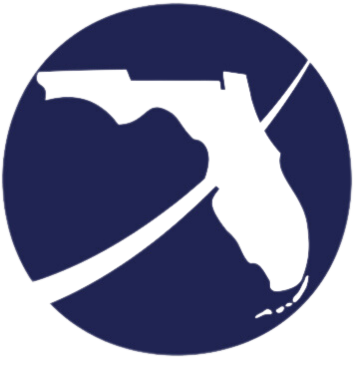 [Speaker Notes: The rule for reversion 2021 reinstates. The first week of eligibility is the week the begins more than 60 days after the date the petition was filed. 

When the worker is separated from the affected employment. The 104-week eligibility period begins with the week in which he or she separated. Basic TRA is not paid past that week even if there is a balance remaining.

Sometimes, in short-term training. The participant will finish school and have a balance remaining in Basic TRA. The participant must search fall within the 104-week eligibility period.]
Understanding Basic TRA for Reversion 2021
The first payable week must be 60 days from the petition filing date.
The 104-week eligibility period begins with the first week following the week in which the worker was most recently separated from the adversely affected employment. 
If within the 104-week period and seeking work, then Basic TRA is payable after completion of short-term training.
If the 104-week period has concluded but a balance remains, then Basic TRA is not payable.
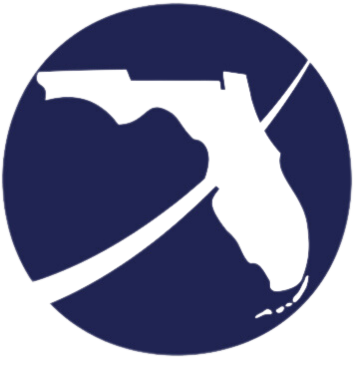 [Speaker Notes: Reversion 2021 reinstates the requirement that the first week of TRA eligibility is the one that begins more than 60 days after the date when the petition covering the worker was filed.

The 104-week eligibility period begins with the first week following the week in which the worker was most recently separated from the adversely affected employment. Basic TRA is not paid past that week even if there is a balance remaining.

Sometimes, especially in short-term training, the participant will finish school and have a balance remaining in Basic TRA.  That balance is payable while seeking work as long as the weeks fall within the 104-week eligibility period.]
Understanding Additional TRA
Additional TRA is only available to participants in approved training who are meeting their training benchmarks, per Administrative Policy 107. 
Eligible participants must exhaust their Basic TRA payment weeks.
Eligible participants must meet the 210-day deadline, per the Reversion 2021 requirement.
Additional TRA creates an Additional Entitlement issue in the Reemployment Assistance system.
The State Trade Program team will review for Additional TRA eligibility.
State Trade Program team will issue a determination, which will be mailed to the participant.
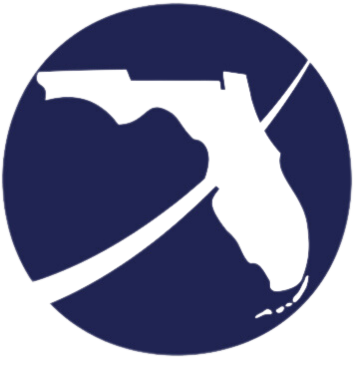 [Speaker Notes: Additional TRA is payable only while the participant is attending approved training . Local TAA Coordinators are required report training progress and benchmarks every 60 days.  Local TAA Coordinators should make direct contact with their program participants every 30 days and report all services in Employ Florida under the TAA program application.  Failure to report benchmarks, services, and activities in a timely and accurate manner may result in findings during monitoring, premature case closure(s), and/or disqualification.  Additional TRA is available only after the exhaustion of Basic TRA and is only available if the 210-day deadline is met.  To be eligible for Additional TRA benefits the participant should file a signed, bona fide application before the 210-day deadline.  For TAA training within 210 days from the petition certification date.  If later, within 210 days from the worker’s separation date. 

There can be a break between Basic and Additional TRA.  If the claimant exhausts Basic TRA, but he or she is not yet in training, benefits are not payable.  When training begins, Additional TRA may start. 

Scheduled breaks occur throughout training.  Basic and Additional TRA continue to pay as long as the scheduled break is 30 days or less.  If the break is over 30 days, benefits are not payable.  Completion TRA does not pay during a scheduled break regardless of the length.]
Understanding Additional TRA (cont’d)
Maximum of 65 benefit payment weeks. If the participant finishes training, then benefit payments conclude. 
Additional TRA has a 78-week eligibility period and includes extra weeks to allow for breaks in training.
The weeks in the eligibility period are counted consecutively. 
Maximum benefit amount is 65 x WBA.
Per Administrative Policy 107, breaks in training must be reported to the Local TAA Coordinator and the State Trade Program team by email at TRA@commerce.fl.gov.
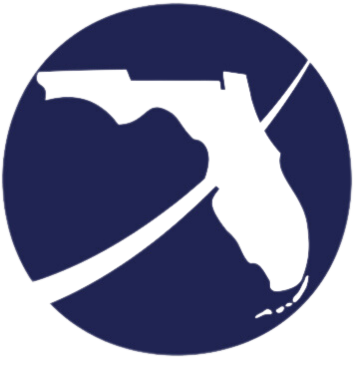 [Speaker Notes: Additional TRA pays up to 65 weeks of benefits over a 78-week period. The first week in approved training is week number 1 and the remaining 77 are counted off.  If training is completed before the 65th week, benefits stop the next week.  It is important for the Local TAA Coordinator to inform the State Trade Program office in writing when school ends to prevent overpayment. 

NOTE: The Local TAA Coordinator is responsible for revisiting, and if necessary, amending the IEP with the program participant. When Basic TRA is exhausted, this is a reminder to revisit the objectives of the IEP and determine if the program participant is on track to meet his or her objectives. REMINDER: The ultimate goal of the IEP is suitable employment, not training completion or credential attainment.]
Understanding Completion TRA
With assistance from the Local TAA Coordinator, the program participant must complete the application for Completion TRA and apply via TRA@commerce.fl.gov. The participant must have 13 or less weeks remaining until completion of his or her training program. 
The participant must be in training, meeting his or her benchmarks, and on-track to competition as documented in Employ Florida.  Local TAA Coordinators should revisit the IEP with the program participant and discuss suitable employment at this stage.
There can be a gap in funds between Additional TRA and Completion TRA.
Eligibility period is 20-weeks to allow for breaks in training. Breaks in training must be reported to the Local TAA Coordinator and reported in Employ Florida.
The State Trade Program team determines eligibility and issues a decision.
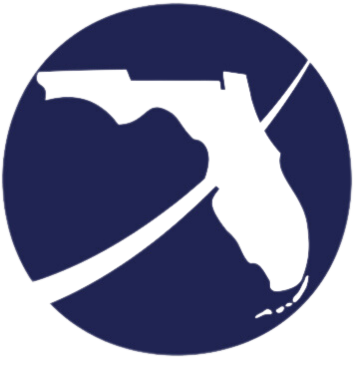 [Speaker Notes: Local TAA Coordinators are required to report training progress and benchmarks every 60 days. Local TAA Coordinators should make direct contact with their program participants every 30 days and report all services in Employ Florida.  Failure to report benchmarks, services, and activities in a timely and accurate manner may result in findings during monitoring, premature case closure(s), and/or disqualification. 
Benefit weeks are reviewed regularly to ensure all eligibility requirements are met.]
Understanding Completion TRA Weeks
If on track to complete the training as documented in Employ Florida under the TAA program application, the program participant may be eligible for a maximum of 13 weeks. 
Beginning with the first week the program participant files a claim and seeks payment, he or she has a 20-week eligibility period maximum. 
Weeks in the eligibility period are counted consecutively. 
No payment during scheduled breaks in training.
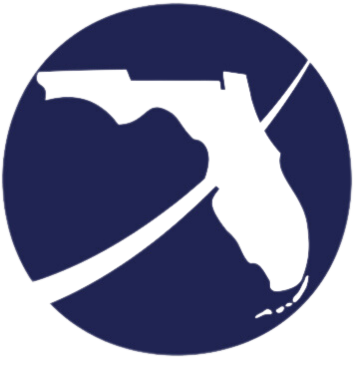 [Speaker Notes: NOTE: The Local TAA Coordinator is responsible for revisiting, and if necessary, amending the IEP with the program participant. When Additional TRA is exhausted, this is a reminder to revisit the objectives of the IEP and determine if the program participant is on track to meet his or her objectives. REMINDER: The ultimate goal of the IEP is suitable employment, not training completion or credential attainment.]
Understanding Completion TRA
Completion TRA is a manual payment process.
Certification and a progress report is e-mailed to the participant by the State Trade Program team 
Once completed by the applicant, and with written approval from the training provider, the participant is responsible for forwarding the request to his or her Local TAA Coordinator.
The Local TAA Coordinator must review the request for completion and accuracy. The Local TAA Coordinator must sign and forward the request to State Trade Program office via TRA@commerce.fl.gov.
The State Trade Program team reviews the Employ Florida case file, determines eligibility, and requests payment from Financial Management each Thursday.  Payments are released by the following Tuesday.
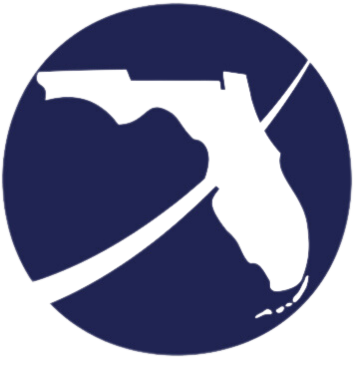 [Speaker Notes: The State Trade Program office staff requests payment on a spreadsheet provided by our Financial Management office. The participants’ personal information, payment, and weeks processed are tracked via an Excel spreadsheet. The spreadsheet goes to Financial Management each Thursday.  They forward the information to Financial Services where the payments are processed. The payments are usually released by the following Tuesday.]
Questions & Answers
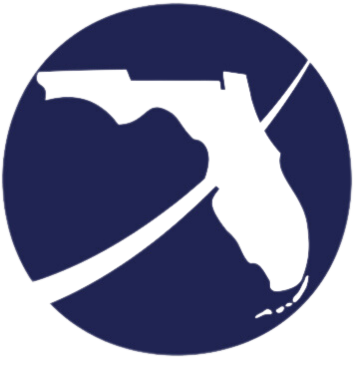 Contact Us
Thank You.
If you have questions or comments about this presentation, please contact us.
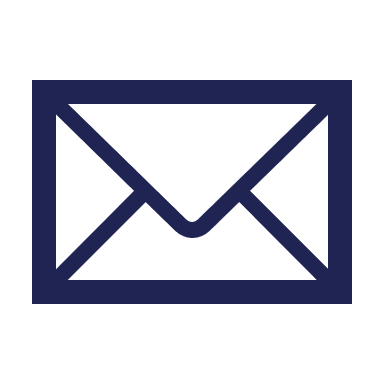 Yolanda Triplett, State Trade Program Coordinator
Email:  TRA@commerce.fl.gov
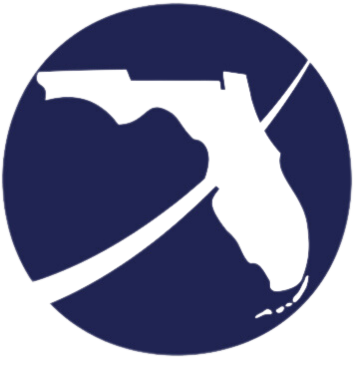